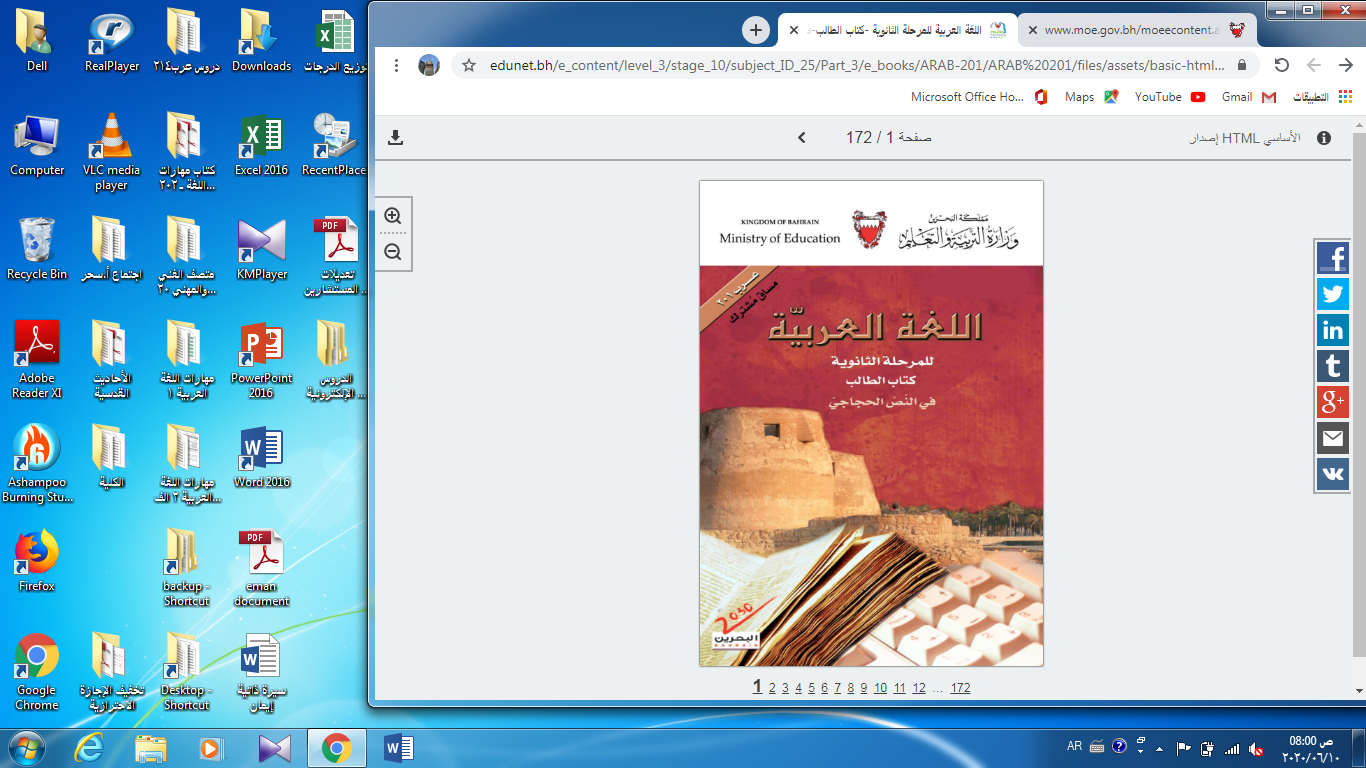 القضايا البلاغية
درس " الإنشاء  غير الطلبيّ"
اللغة العربيّة ـ الفصل الدراسيّ الأوّل 
 الصفّ الثاني الثانويّة ـ رمز المقرّر: عرب 201ـ ص156
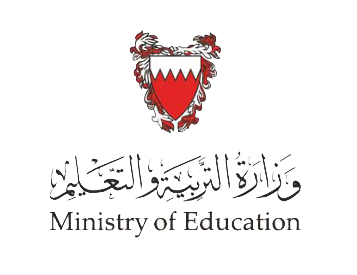 الإنشاء غير الطلبي ــ عرب 201
أهداف الدرس
أن تتعرّف - عزيزي الطالب – الإنشاء غير الطلبيّ.
أن تميّز بيْن أنواع الإنشاء غير الطلبيّ.
أن توظّف الإنشاء غير الطلبيّ بأنواعه في تواصلك الشفويّ والكتابيّ.
الإنشاء غير الطلبي ــ عرب 201
عزيزي الطالب لمزيد الاستفادة يمكنك الاطلاع على هذا الدرس الوارد بكتاب الطالب بالصفحة 156 وكتاب التدريبات والأنشطة بالصفحة 35.
الإنشاء غير الطلبي ــ عرب 201
مدخل:
تعرّفت – عزيزي الطالب – في الدرس السابق مفهوم الإنشاء الطلبيّ وأنواعه الثلاثة: الأمر والنهي والاستفهام، وخروج كلّ نوع عن معناه الحقيقيّ إلى المعنى البلاغيّ. والبلاغيّون لا يغفلون عن الإنشاء غير الطلبيّ إذا ذكروا الإنشاء الطلبيّ. فما الإنشاء غير الطلبيّ؟ وما أنواعه؟
نشاط تعليميّ
الإنشاء غير الطلبي ــ عرب 201
اقرأ الجملَ الآتيةَ، واكتشِف الجملة الإنشائيّة غير الطلبيّة، واذكر الاستنتاج الذي تخرج به.
1- لله دَرُّ عاطفة الأمومة!
2- ما أجملَ هذا المشهدَ!
3- أكْرِمْ بهذه العصفورة تحمل الطعام لفراخها ولا تأكله ولو كانت جائعة!
4- ما أعظمَ قدرةَ الله!
5- أَسمِعْ بالله وأبْصِرْ! إنّ الوالد رؤوف رحيم.
الإجابة
الإنشاء غير الطلبي ــ عرب 201
1- لله دَرُّ عاطفة الأمومة! استعملت صيغة (لله دَرُّ) للتعجّب من عاطفة الأمومة، من غير أن يُطلبَ بها القيامُ بعمل: فهي إنشائيّةٌ غيرُ طلبيّة.
2- ما أجملَ هذا المشهدَ! استعملتْ صيغة (ما أجملَ) للتعجّب من جمال المشهد، من غير أنْ يُطلب بها القيام بعمل: فهي  إنشائيّةٌ غيرُ طَلَبِيَّةٍ.
3- أكْرِمْ بهذه العصفورة تحمل الطعام لفراخها ولا تأكله ولو كانت جائعة! استعملت صيغة (أكرمْ بهذه العصفورة)  للتعجّب من كرمها وإيثارها فراخها على نفسها رغم جوعها، من غير أن يُطلبَ بها القيام بعمل: فهي إنشائيّةٌ غيرُ طَلَبِيَّةٍ. 
4- ما أعظمَ قدرةَ الله! استعملت صيغة (ما أعظمَ) للتعجّب من قدرة الله، من غير أن يُطلب بها القيام بعمل: فهي إنشائيّةٌ غيرُ طَلَبِيَّةٍ. 
5- أَسمِعْ بالله وأبْصِرْ! إنّ الوالد رؤوف رحيم. استعملت صيغة (أَسمِعْ بالله وأبْصِرْ) للتعجّب من رأفة الأب ورحمته في رعاية أبنائه، من غير أن يُطلبَ بها القيام بعمل: فهي إنشائيّةٌ غيرُ طَلَبِيَّةٍ.
الاستنتاج
الإنشاء غير الطلبي ــ عرب 201
أستنتجُ أنّ:
*الإنشاء غيرُ الطلبيٍّ أسلوب بلاغيّ لا يستدعي مطلوبًا وقتَ الكلام به ولا بعدَه. وهو أنواعٌ منها: التعجّبُ.
*فالتعجّب أسلوبٌ إنشائيٌّ غيرُ طلبيٍّ.
*للتعجّب صيغتان قياسيّتان هما: ما أفعلَ، مثل: ما أكرمَ الرجلَ! – ما أعظمَ خلقَ اللهِ! 
 أفعِلْ به، مثل: أكرِمْ بالجنديِّ حارسًا للوطن.
*للتعجّب صيغٌ أخرى غيرُ قياسيّة: (لله درُّه)، (سبحان الله)، (يا له مِنْ...).
نشاط تعليميّ
الإنشاء غير الطلبي ــ عرب 201
اقرأ الجملَ الآتيةَ، واكتشِف الجملة الإنشائيّة غير الطلبيّة، واذكر الاستنتاج الذي تخرج به.
1- وَاللهِ ما غُزِيَ قومٌ قطّ في عُقْرِ دارهم إلّا ذلّوا. (من قول علي بن أبي طالب رضي الله عنه)
2- تَاللهِ لَأَكِيدَنَّ أَصْنَامَكُمْ بَعْدَ أَنْ تُوَلُّوا مُدْبِرِينَ. (سورة الانبياء)
3- بِاللهِ إِنّي أخشى عليك من صديق السوء.
4- لَعَمْرُكَ إِنَّهُمْ لَفِي سَكْرَتِهِمْ يَعْمَهُونَ. (سورة الحجر)
الإنشاء غير الطلبي ــ عرب 201
الإجابة
1- وَاللهِ ما غُزِيَ قومٌ قطّ في عقر دارهم إلّا ذلّوا. اقترنت الواو بلفظ الجلالة في (والله) فهي حرف قسم وتُقدّر بالفعل (أُقْسِمُ أو أَحْلِفُ) : فهي إنشائيّةٌ غيرُ طلبيّة.
2- تَاللهِ لَأَكِيدَنَّ أَصْنَامَكُمْ بَعْدَ أَنْ تُوَلُّوا مُدْبِرِينَ. اقترنت التاء بلفظ الجلالة في (تالله) فهي حرف قسم وتُقدّر بالفعل (أُقْسِمُ أو أَحْلِفُ): فهي إنشائيّةٌ غيرُ طلبيّة.
3- بِاللهِ إِنّي أخشى عليك من صديق السوء. اقترنت الباء بلفظ الجلالة في (بالله) فهي حرف قسم وتُقدّر بالفعل (أُقْسِمُ أو أَحْلِفُ): فهي إنشائيّةٌ غيرُ طَلَبِيَّةٍ. 
4- لَعَمْرُكَ إِنَّهُمْ لَفِي سَكْرَتِهِمْ يَعْمَهُونَ. (لَعَمْرُ): من  صيغ القسم التي تُستعملُ في الأساليب العربيّة مضافة إلى اسم ظاهر أو ضمير، والتقديرُ (لعمرُ اللهِ) و (لَعَمْرِي قَسَمُكَ): فهي إنشائيّةٌ غيرُ طَلَبِيَّةٍ.
الاستنتاج
الإنشاء غير الطلبي ــ عرب 201
نستنتجُ أنّ:
*القَسَمُ إنشاءٌ غيرُ طلبيٍّ إذ لا يُطلَبُ به حصولُ عمل. 
*الأحرف التي تستعملُ في القَسَمِ هي: الباء، التاء، الواو (والواو أكثر الحروف استعمالًا)
*يُستعمل في القَسَمِ (لَعَمْرُ) مضافًا إليْه ضمير (لَعَمْرِي) – (لَعَمْرُكَ). 
*يُستعمل أسلوب القسم لإقناع المخاطب بما يقوله المتكلّم.
الإنشاء غير الطلبي ــ عرب 201
نشاط تعليميّ
اقرأ الجملَ الآتيةَ، واكتشِف الجملة الإنشائيّة غير الطلبيّة، واذكر الاستنتاج الذي تخرج به.
1- نِعْمَ العَمَلُ الجُهْدُ المَبْذولُ في إنماء الإنسان.
2- حَبَّذَا العيْشُ في بلد أنتَ سيِّدُه. 
3- بِئْسَ السعيُ إلى قطع صلة الرحِمِ.
4- لَا حَبَّذَا التّقصيرُ في صِلةِ الرحِمِ.
الإجابة
الإنشاء غير الطلبي ــ عرب 201
1- نِعْمَ العَمَلُ الجُهْدُ المَبْذولُ في إنماء الإنسان. استُعملتْ (نِعْمَ) لمَدْحِ العمل القائم على الجهد المبذول لغاية إنماء الإنسان: فهي إنشائيّةٌ غيرُ طلبيّة.
2- حَبَّذَا العيْشُ في بلد أنتَ سيِّدُه. استعملت (حبَّذَا) لمَدْحِ العيش في البلد الذي يشعر فيه الإنسان بسيادته وكرامته: فهي إنشائيّةٌ غيرُ طلبيّة.
3- بِئْسَ السعيُ إلى قطع صلة الرحِمِ. استُعملت (بِئْسَ) لذَمِّ سعي الإنسان إلى قطع الرحِمِ: فهي إنشائيّةٌ غيرُ طَلَبِيَّةٍ. 
4- لَا حَبَّذَا التّقصيرُ في صِلة الرّحم. استعملت (لَا حَبَّذَا) لذَمّ التّقصير في صِلة الرحِــــــــــــــــــــــــــــمِ: فهي إنشائيّةٌ غيرُ طَلَبِيَّةٍ.
الاستنتاج
الإنشاء غير الطلبي ــ عرب 201
أستنتجُ أنّ:
*أسلوبي المدح والذمّ من الإنشاءِ غيرِ الطلبيِّ إذ لا يُطلَبُ فيهما حصولُ عمل بعد الكلام. 
*للمدح  يُستعملُ الفعلُ الجامدُ (نِعْمَ)، مثل: نِعْمَ الصفةُ الصدْقُ.
*ويُستعمل أيضًا (حَبَّذَا) وهي كلمة مُؤَلَّفَة من (حَبَّ) + (ذَا) بمعنى (نِعْمَ)، مثل: حَبَّذَا البحرين بلدًا. 
*للذَّمِّ يُستعمل الفعلُ الجامدُ (بِئْسَ)، مثل:  بِئْسَ المطيّةُ الكذبُ.
*الاسم المذكور بعد فعل المدح وفاعله يُسمّى: المخصوصُ بالمدحِ (الصدقُ) + (البحرين).
*الاسم المذكور بعد فعل الذَّمّ يُسمّى: المخصوصُ بالذَّمِّ (الكَذِبُ).
الإنشاء غير الطلبي ــ عرب 201
تقويم: بيّن - فيما يأتي – نوعَ الأسلوب.
الإنشاء غير الطلبي ــ عرب 201
الإجابة
الإنشاء غير الطلبي ــ عرب 201
تقويم شامل
أنشئْ حوارًا دار بين صديقيْن حول إيجابيّات الشبكة العنكبوتيّة (الإنترنت) وسلبيّاتها، موظّفًا فيه ما درست من أساليبَ إنشائيّة طلبيّة وغير طلبيّة.
انتهى الدرسُ

شكرا لكم